ŽertMilan Kundera
Kateřina Lomičová
O autorovi
Narodil se 1. 4. 1929 v Brně
Otec, Ludvík Kundera, byl významným klavíristou a rektorem JAMU
Vystudoval gymnázium v Brně a posléze scenáristiku na FAMU.
Roku 1950 vyhozen z komunistické strany, po obnovení členství představitelem reformně komunistických pozic, snaha o liberalizaci kulturních poměrů
Po intervenci r. 1968 zahájil diskusi o tzv. českém údělu
Od r.  1975 žije ve Francii a Českou republiku navštěvuje pouze zřídka, obvykle inkognito 
Řazen mezi nejvýznamnější evropské literáty
Dílo
Drama
Majitelé klíčů 
Ptákovina 
Jakub a jeho pán: Pocta Denisu Diderotovi 

Poezie
Člověk, zahrada širá 
Poslední máj – oslava Julia Fučíka.
Monology

Próza
Směšné lásky
Valčík na rozloučenou
Život je jinde
Kniha smíchu a zapomnění
Nesnesitelná lehkost bytí
Nesmrtelnost
Obecná charakteristika díla
Literární druh – epika
Literární žánr – společenský, politický i filosofický román
Literární směr – postmodernismus 60. let 20. století

Dílo poprvé vydáno r. 1967 v nakladatelství Československý spisovatel
Mnohovýznamový román v motivech, tématech, postavách; mísení tragédie a frašky.
Motiv zdánlivě nevinného žertu, pomsty, rozčarování z dobových poměrů
Zachycení  absurdních poměrů v české společnosti po nástupu komunistické moci a její ničivý dopad na lidské osudy; nelehký úděl intelektuála v totalitní společnosti.
Kritika „doby kultu“, komunistického režimu
Kompozice
Členěno do 7 sedmi částí, které jsou dále rozděleny do kapitol  
Dochází ke střídání vypravěčských pásem, každá kapitola má jednoho vypravěče, který vyjadřuje svůj postoj k danému problému (Ludvík, Helena, Jaroslav, Kostka) – tzv. mnohoperspektivní struktura (příběh je vyprávěn z mnoha úhlů pohledu)
Chronologický i retrospektivní postup
Esejistické a úvahové pasáže
Prostředí
Praha a Morava v letech 1948-1965
Jazyk a styl
Ich – forma
Spisovný, strohý jazyk, ale barvitá líčení
Moravský dialekt
„Optimismus je opium lidstva“
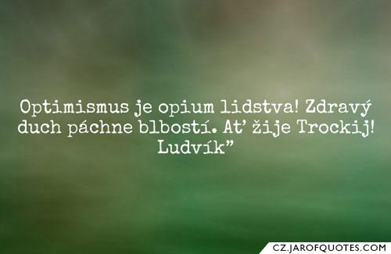 Postavy
Ludvík Jahn – student vysoké školy, vyhozen z komunistické strany, cynický, přesvědčuje se o absurditě „milovaného“ politického režimu, neschopen se vyrovnat s minulostí, žijící myšlenkou na pomstu
Helena – romantická žena, zásadová, sentimentální, jednodušší, věrná komunistické straně a svým ideálům, prahnoucí po opravdové lásce
Jaroslav a Kostka – snílci prožívající rozpor mezi realitou a jejich vnitřním světem
Lucie – éterická bytost zahalena tajemstvím; skromná, prostá, pokorná, mladá dívka, Ludvíkova první velká láska
Děj
Pomocí Ludvíka  se dostáváme zpět do minulosti, kde jej zavrhla strana kvůli ztřeštěné pohlednici, kterou jako žert posílá své hloupoučké přítelkyni na komunistické školení. Za trest byl vyloučen ze strany a ze studií a narukoval do oddílu černých, kde po dobu pěti let těžil uhlí. Po skončení vojenské služby úspěšně dostudoval, chystá pomstu. Hodlá se pomstít svému bývalému příteli Zemánkovi, který inicioval jeho vyloučení ze strany tak, že svede jeho manželku Helenu.
 Vrací do svého rodného města, kde se má s nepřítelovou manželkou, která je do něj zamilovaná až po uši, setkat. V rodném městě potkává přítele z mladých let, Jaroslava, snílka, který bezmezně miluje folklór a lidovou hudbu. Jaroslav je zdrcen, protože ho manželka a syn Vladimír, který měl jet v průvodu právě jako král, obelhali a syn místo sebe podstrčil kamaráda a sám odjel na motocyklové závody. Zkroušeného Ludvíka i Jaroslava spojuje jisté rozčarování, a proto se rozhodnou, že si večer půjdou zahrát do folkloristického souboru, kde působili zamlada. Ačkoliv se večer zpočátku daří, vše nakonec skončí katastrofou, protože Jaroslav musí být odvezen sanitkou do nemocnice - dostal infarkt.
Ukázka
Ze školení (konalo se v jakémsi zámku uprostřed Čech) mi poslala dopis,
který byl takový jako ona sama: plný upřímného souhlasu se vším, co žila;
všechno se jí líbilo, i ranní čtvrthodinka tělocviku, referáty, diskuse i písně,
které tam zpívali; psala mi, že tam vládne "zdravý duch"; a ještě z pilnosti
připojila úvahu o tom, že revoluce na Západě nedá na sebe dlouho čekat.
 Když se to tak vezme, souhlasil jsem vlastně se vším, co Markéta tvrdila, i
v brzkou revoluci v západní Evropě jsem věřil; jen s jedním jsem
nesouhlasil: aby byla spokojená a šťastná, když se mi po ní stýskalo. A tak
jsem koupil pohlednici a (abych ji ranil, šokoval a zmátl) napsal jsem:
Optimismus je opium lidstva! Zdravý duch páchne blbostí. Ať žije Trockij!
Ludvík
Vliv díla
R. 1968 natočil režisér Jaromil Jireš podle díla stejnojmenný film, dodnes oceňovaný jak filmovými kritiky, tak diváky.
R. 1968 kniha také obdržela cenu Svazu československých spisovatelů, roku 1970 však byla stažena z prodeje.
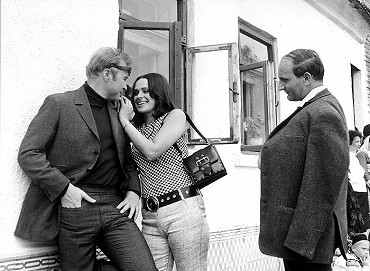